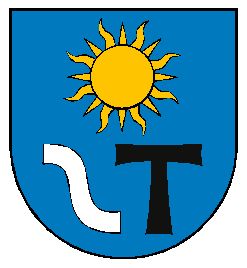 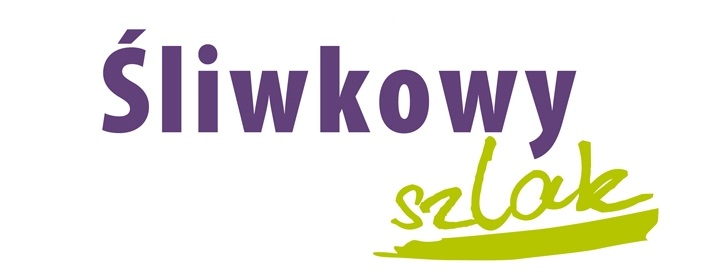 Gmina Laskowa na Śliwkowym Szlaku
2008-2015
Wnioski z gminy Laskowa w ramach całego działania „Wdrażanie lokalnych strategii rozwoju”
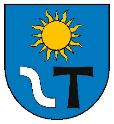 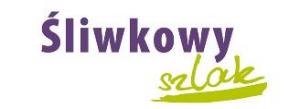 Działanie: Małe projekty Beneficjent: Gminny Ośrodek Kultury, Sportu i Turystyki w LaskowejProjekt: Wykonanie strojów ludowych dla KGW Ujanowice - Kobyłczyna oraz butów regionalnych dla Grup Obrzędowych działających przy Kołach Gospodyń Wiejskich na terenie Gminy Laskowa jako uzupełnienie strojów, Kwota dofinansowania z PROW 2007-2013: 16 898,00 zł
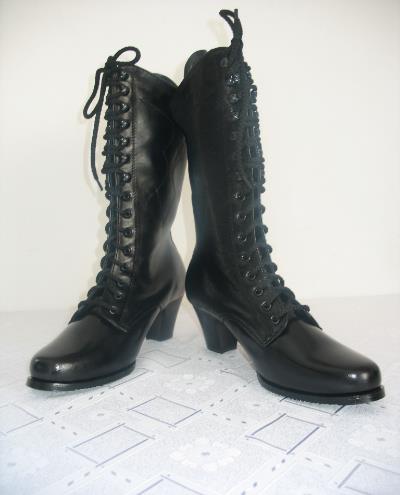 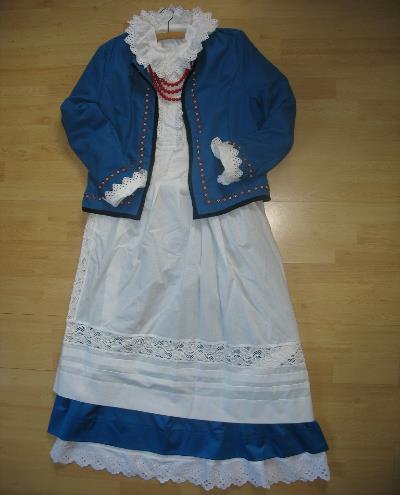 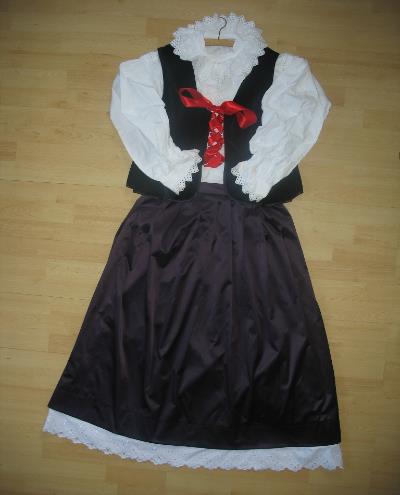 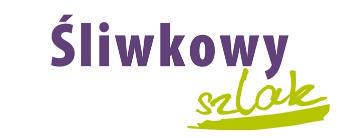 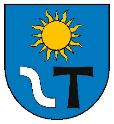 Działanie: Małe projekty Beneficjent: Maria UrygaProjekt: Remont zabytku poprzez wymianę pokrycia dachowego z eternitu na blachodachówkę oraz remont więźby dachowej bez zmiany jej konstrukcji budynku mieszkalno - gospodarczego nr 28 w Strzeszycach, Kwota dofinansowania z PROW 2007-2013: 21 636,24 zł
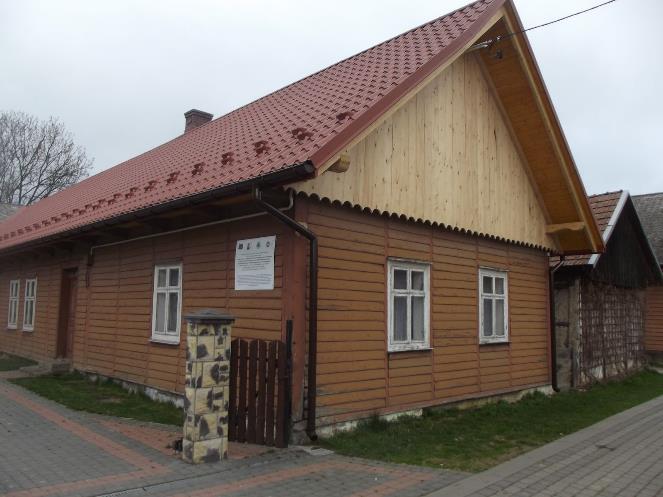 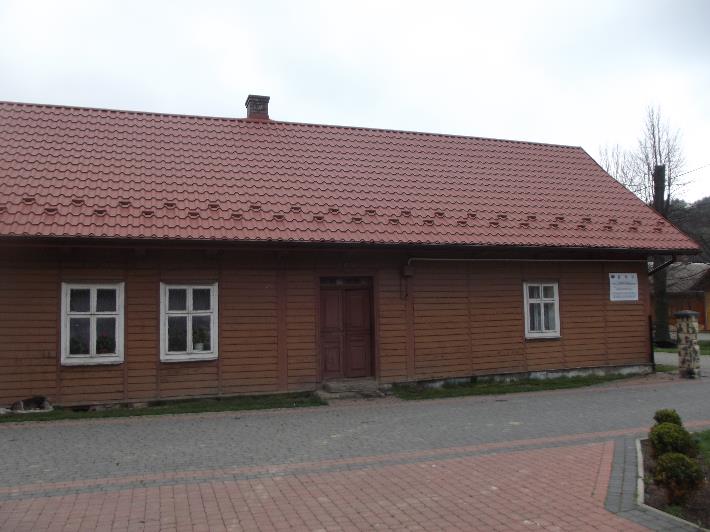 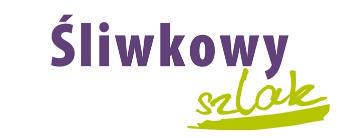 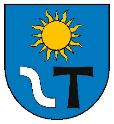 Działanie: Małe projekty Beneficjent: Gmina LaskowaProjekt: Utworzenie placu zabaw w centrum miejscowości LaskowaKwota dofinansowania z PROW 2007-2013:  23 286,83 zł
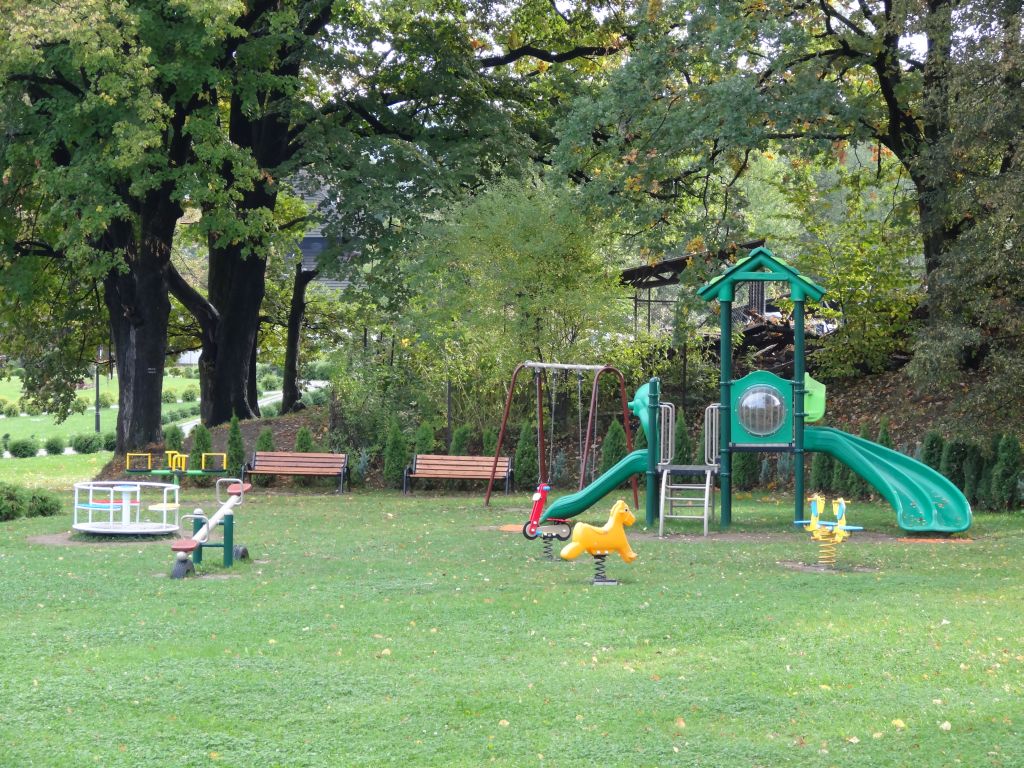 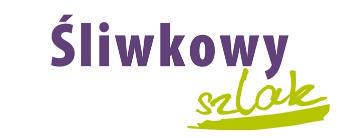 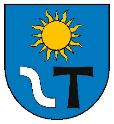 Działanie: Małe projekty Beneficjent: Gmina LaskowaProjekt: Utworzenie placu zabaw w centrum miejscowości UjanowiceKwota dofinansowania z PROW 2007-2013:  23 286, 83 zł
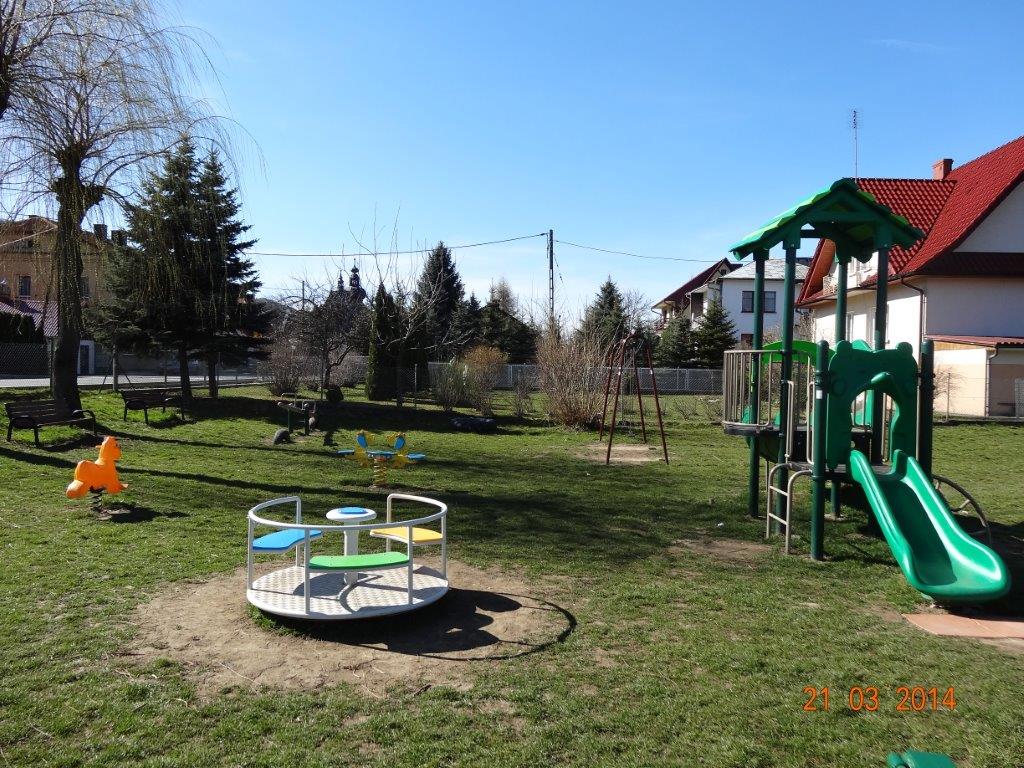 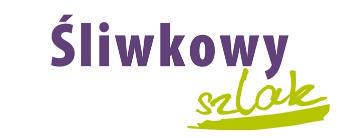 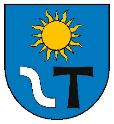 Działanie: Małe projekty Beneficjent: Gminny Ośrodek Kultury, Sportu i Turystyki w Laskowej Projekt: „Warsztaty wielopokoleniowe oraz zakup strojów regionalnych dla dziecięcego zespołu "Mali Laskowianie”, Kwota dofinansowania z PROW 2007-2013:  19 936,00 zł
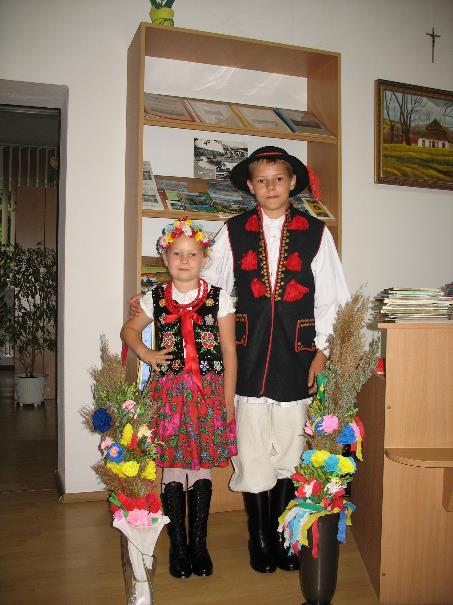 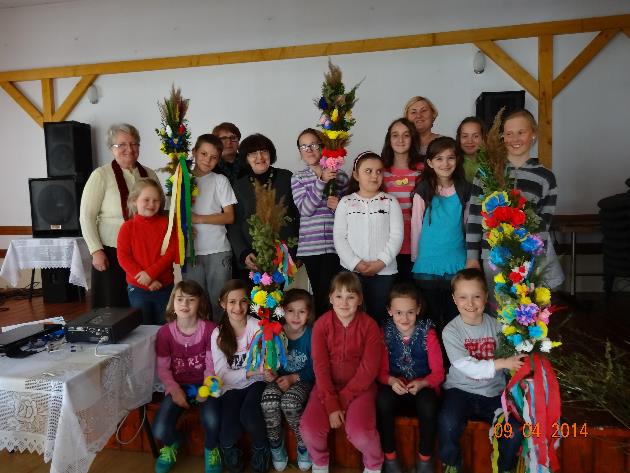 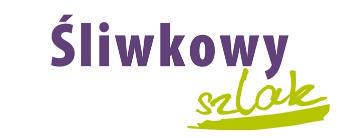 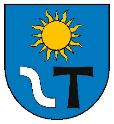 Działanie: Małe projekty Beneficjent: Krzysztof Jędrzejek Projekt: Rekonstrukcja dwóch suszarni do śliw, w tym tzw. "luftówki” Kwota dofinansowania z PROW 2007-2013:  19 600,00 zł
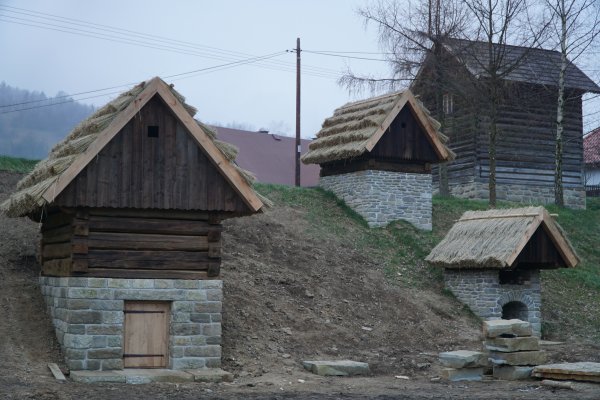 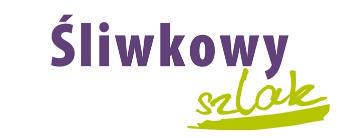 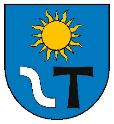 Działanie: Małe projekty Beneficjent: Jan Liptak Projekt: Remont i modernizacja istniejącej stodoły na miejsce spotkań aktywizacji mieszkańców Kwota dofinansowania z PROW 2007-2013:  35 284,42 zł
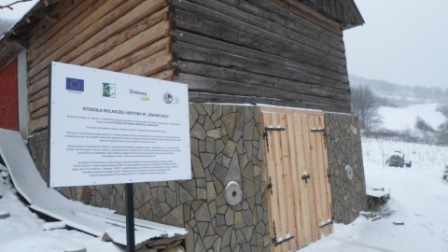 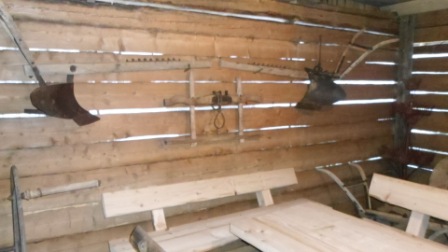 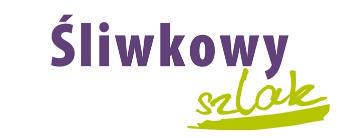 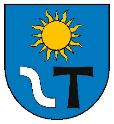 Działanie: Małe projekty Beneficjent: OSP w Ujanowicach Projekt: Zagospodarowanie przestrzeni publicznej przy OSP w UjanowicachKwota dofinansowania z PROW 2007-2013: 49 247,44 zł
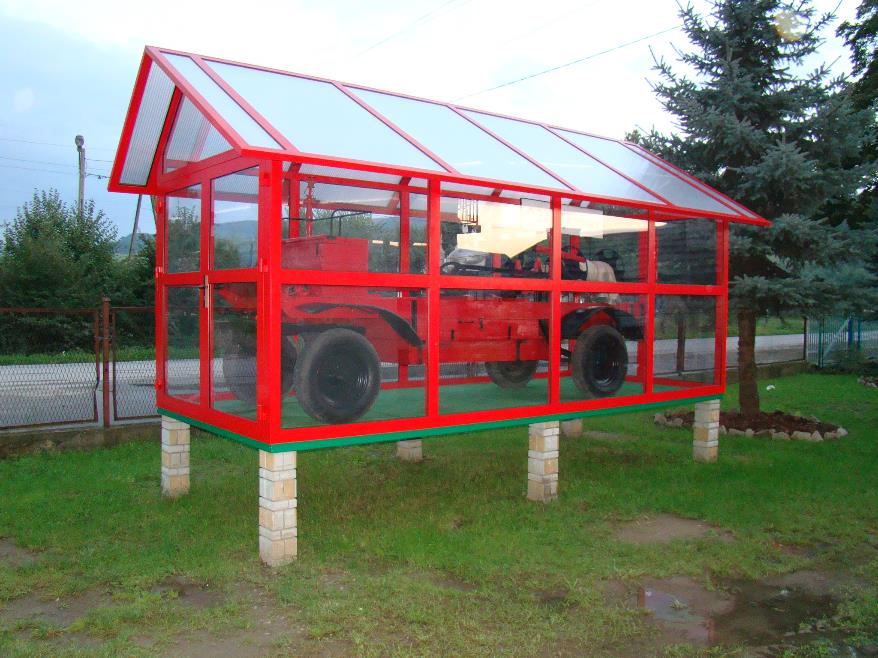 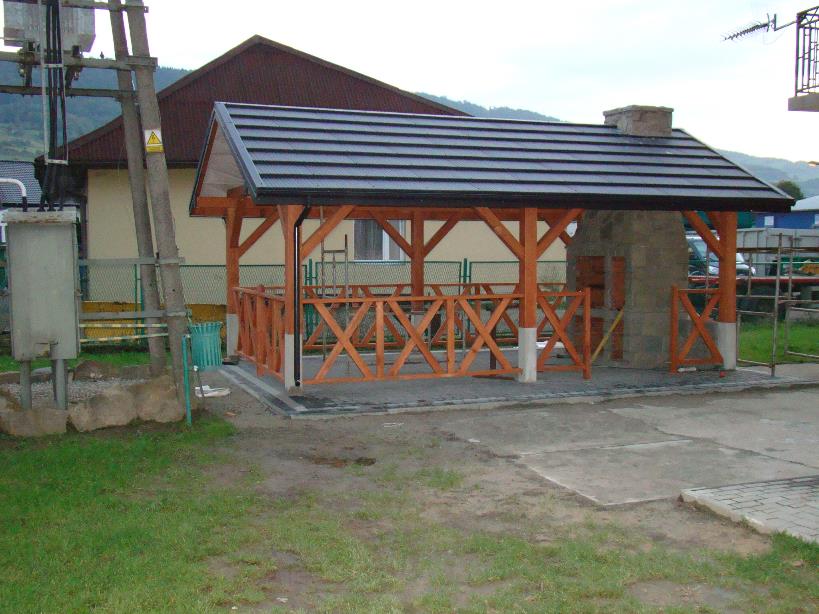 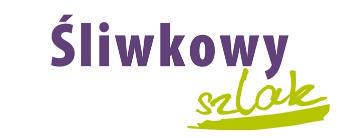 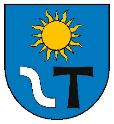 Działanie: Małe projekty Beneficjent: Gmina LaskowaProjekt: Utworzenie placu zabaw w miejscowości Krosna Kwota dofinansowania z PROW 2007-2013: 24 999,00 zł
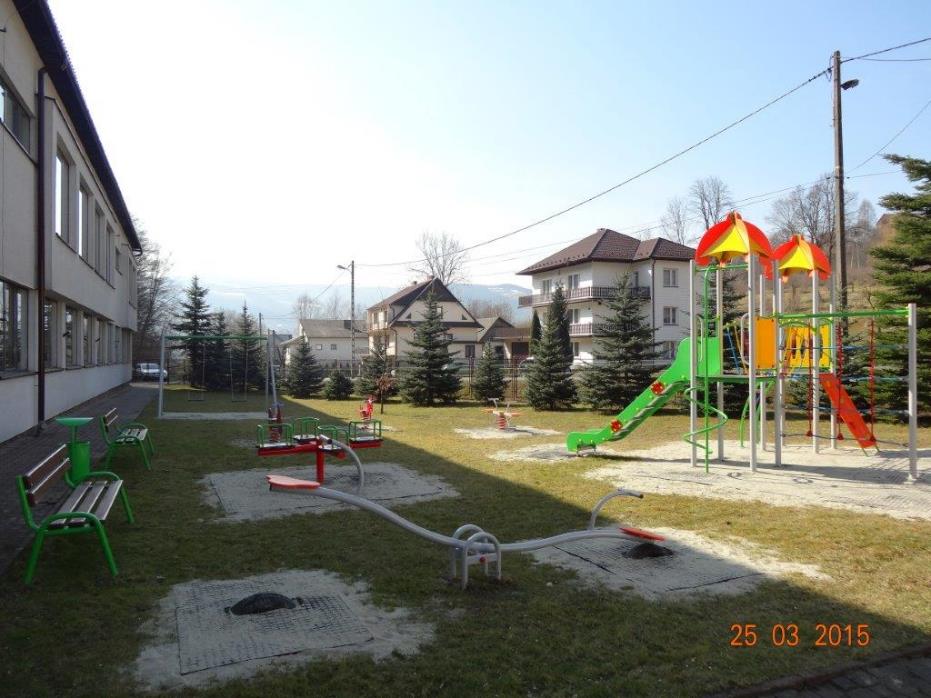 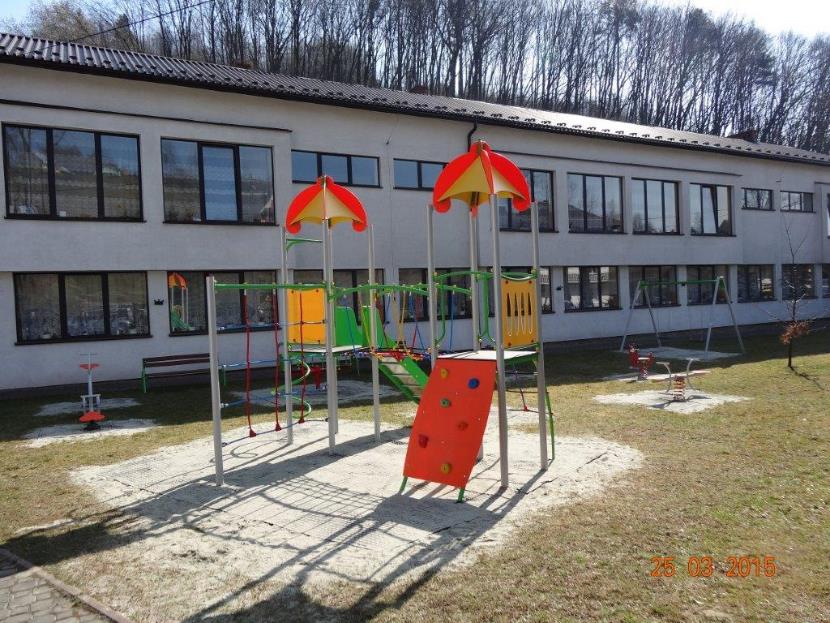 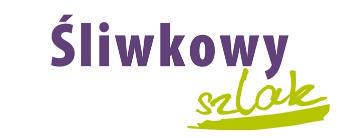 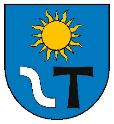 Działanie: Małe projekty Beneficjent: Gmina LaskowaProjekt: Utworzenie placu zabaw w miejscowości Kamionka Mała Kwota dofinansowania z PROW 2007-2013:  26 663,20 zł
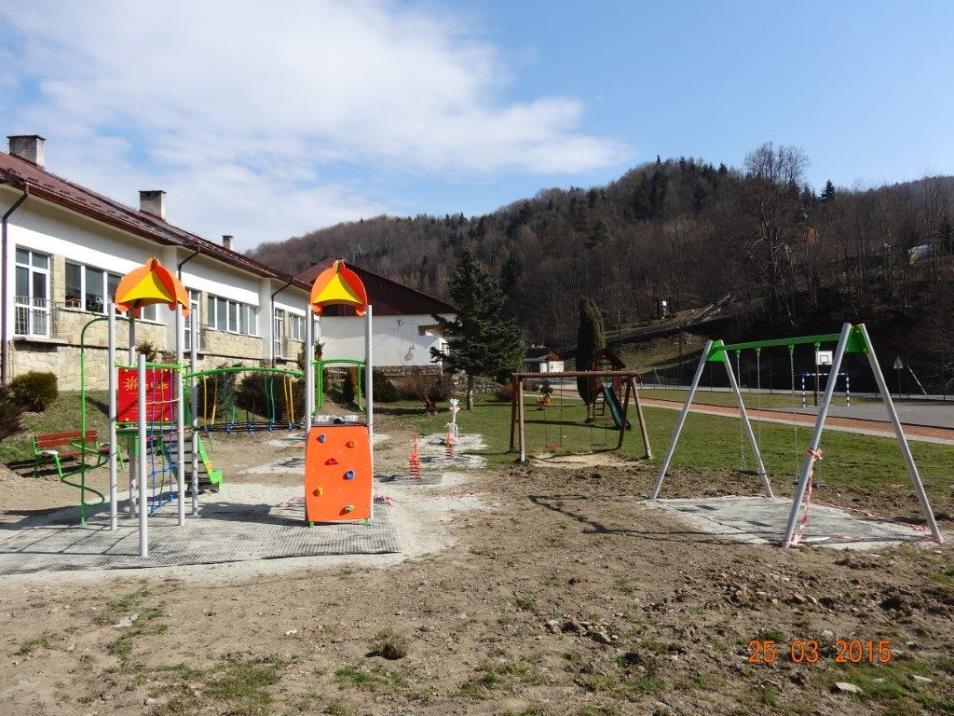 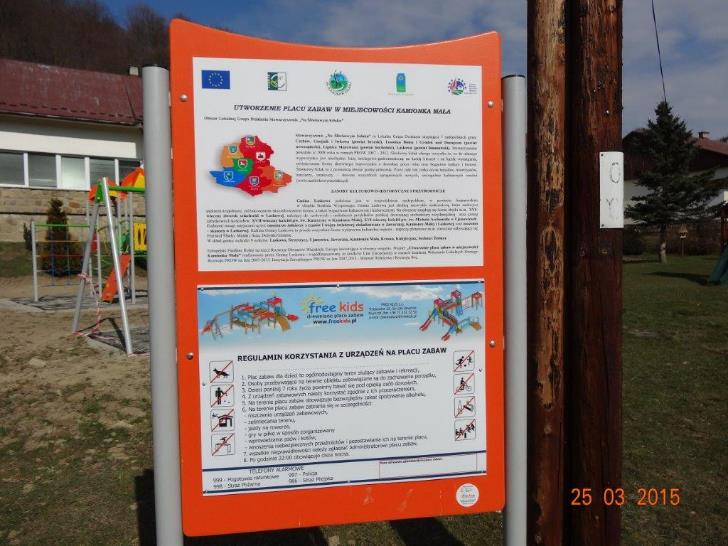 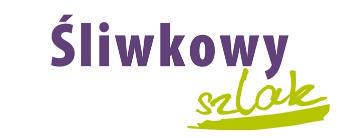 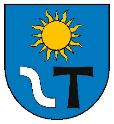 Działanie: Małe projekty Beneficjent: Gmina LaskowaProjekt: Utworzenie placu zabaw w miejscowości Jaworzna Kwota dofinansowania z PROW 2007-2013:  26 663,20 zł
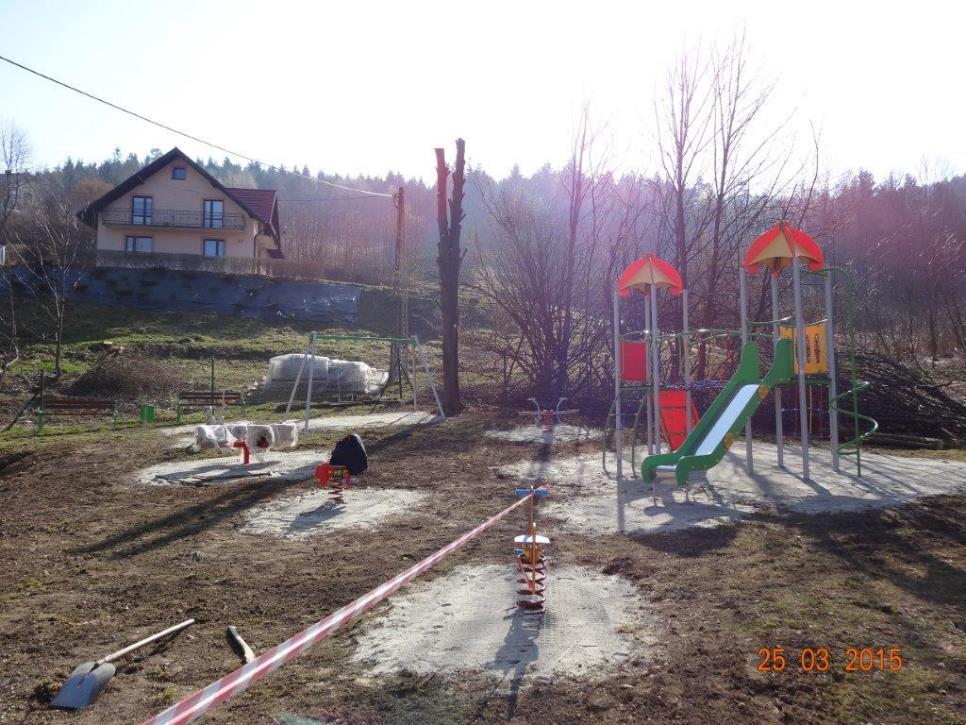 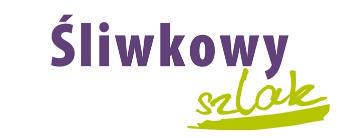 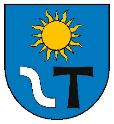 Działanie: Małe projekty Beneficjent: Gmina LaskowaProjekt: Utworzenie placu zabaw w miejscowości Sechna wraz z zagospodarowaniem przestrzeni związanej z produktem lokalnym, Kwota dofinansowania z PROW 2007-2013:  29 916,83 zł
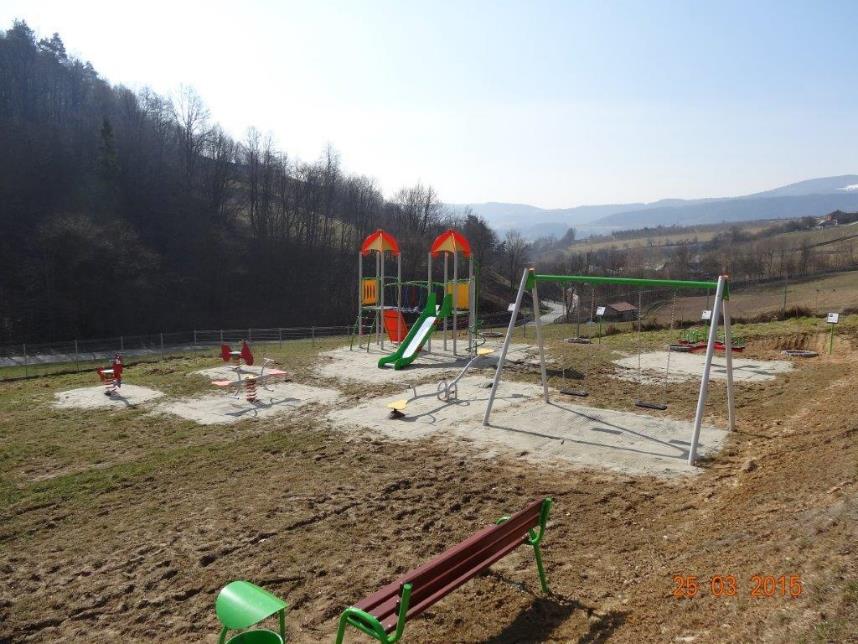 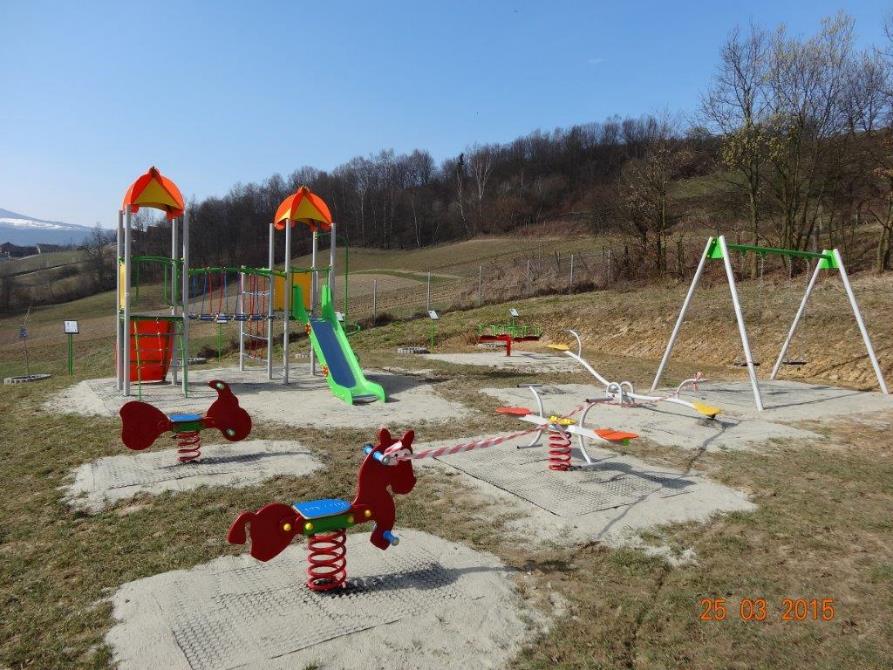 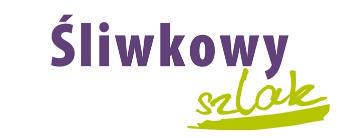 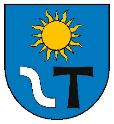 Działanie: Małe projekty Beneficjent: Gmina LaskowaProjekt: Utworzenie placu zabaw w miejscowości Żmiąca wraz z nasadzeniem śliw i zakupem stoisk składanych, Kwota dofinansowania z PROW 2007-2013: 29 916,83 zł
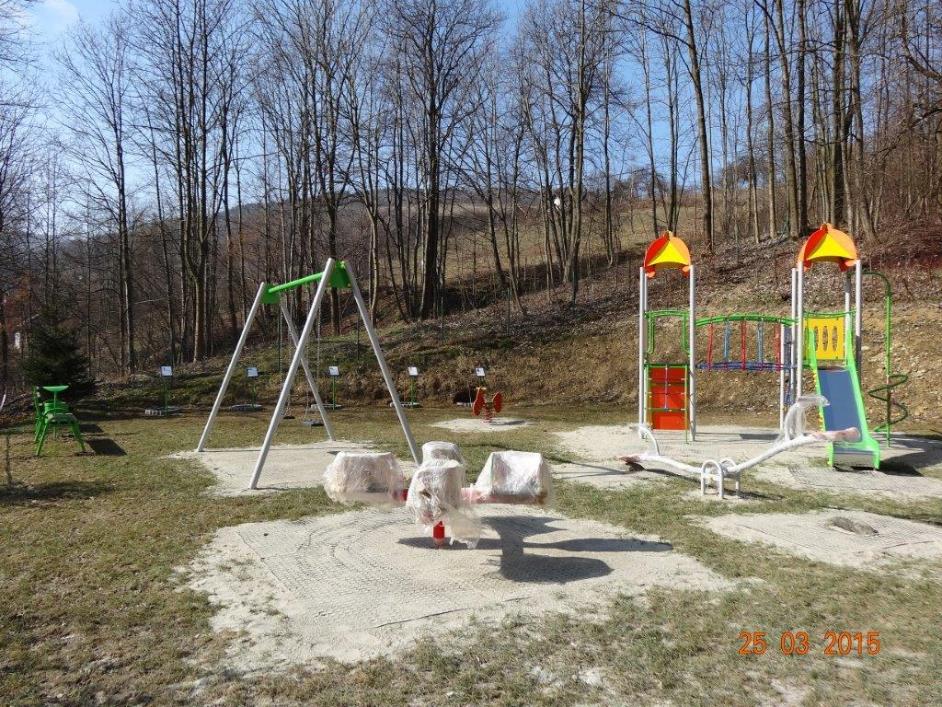 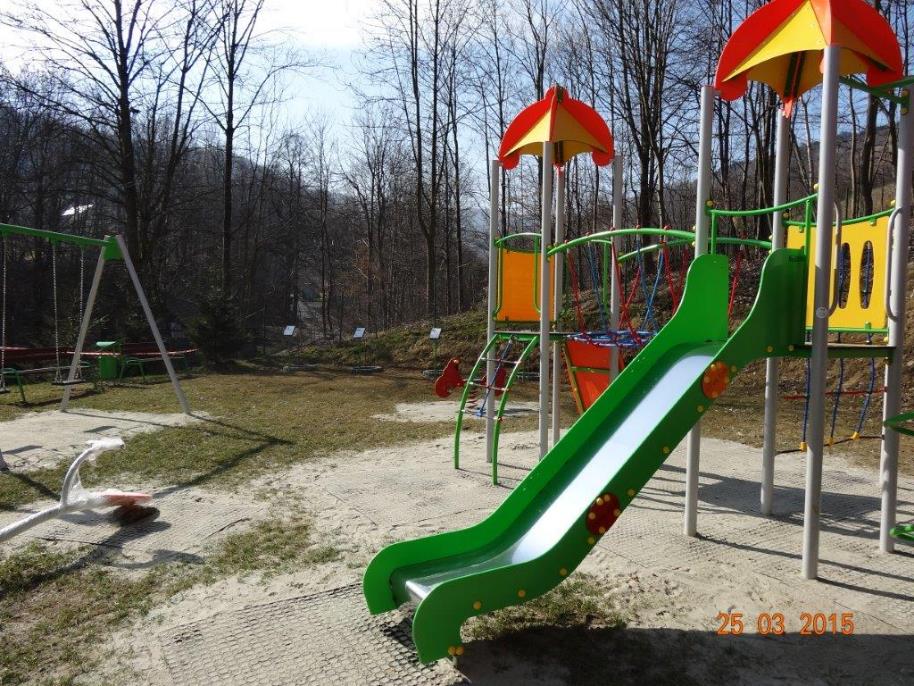 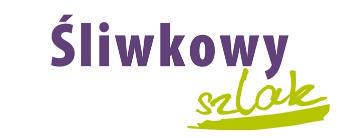 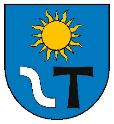 Działanie: Małe projekty Beneficjent: Hubertówka pod Jaworzem - Hubert BednarekProjekt: Rozwój rekreacji poprzez budowę placu zabaw oraz sauny ogrodowej z balią we wsi Kobyłczyna, Kwota dofinansowania z PROW 2007-2013:  50 000,00 zł
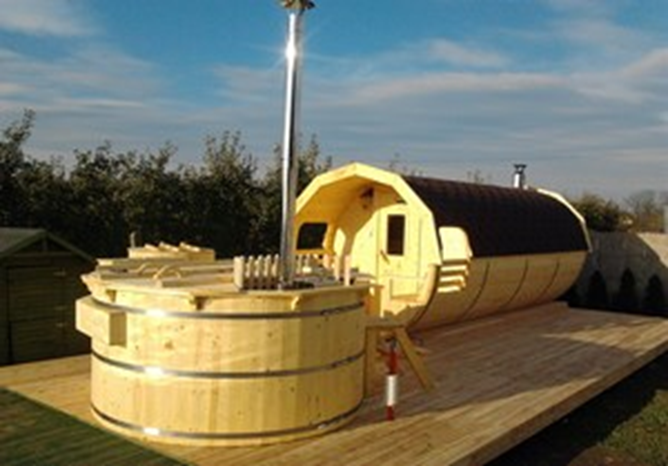 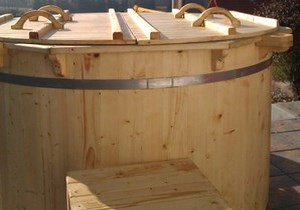 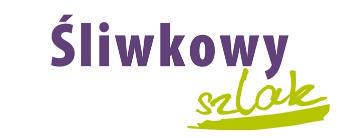 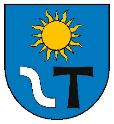 Działanie: Małe projekty Beneficjent: Nowak Łukasz Firma Produkcyjno - Usługowa "NATUREX" Projekt: Budowa „Ścieżki informacyjnej - szlakiem produktów regionalnych i lokalnych”Kwota dofinansowania z PROW 2007-2013: 22 253,37 zł
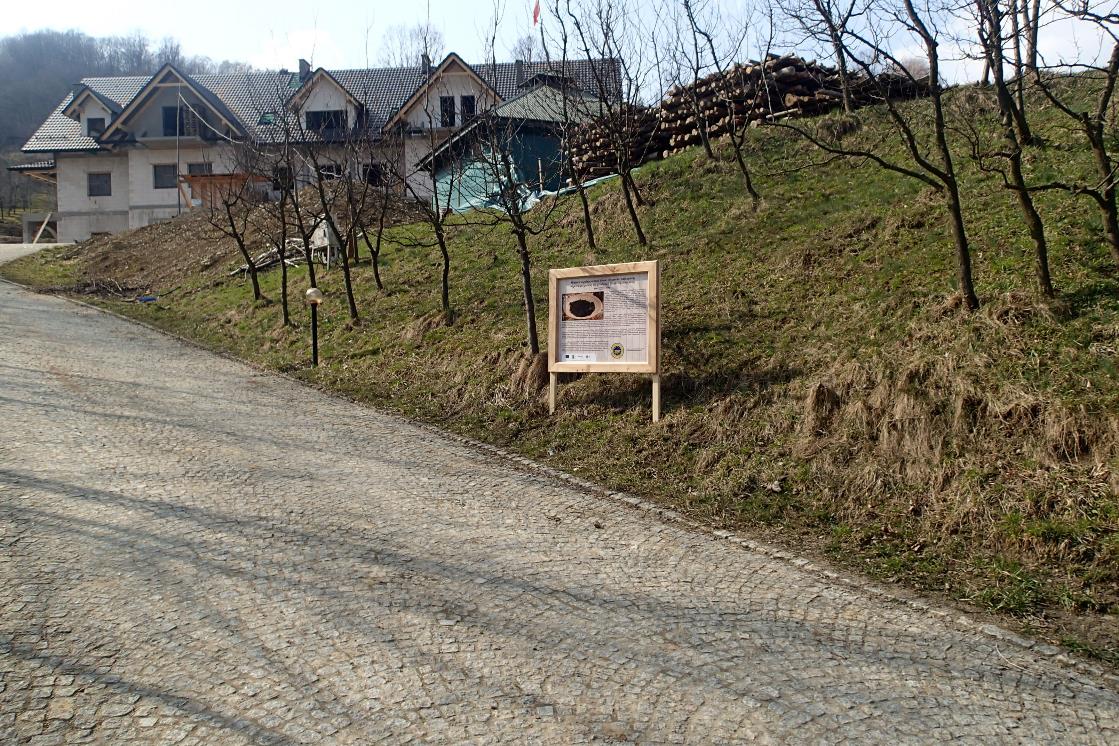 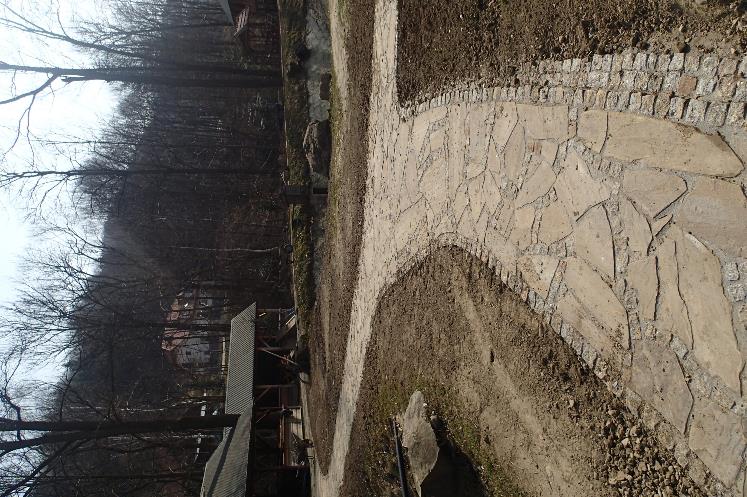 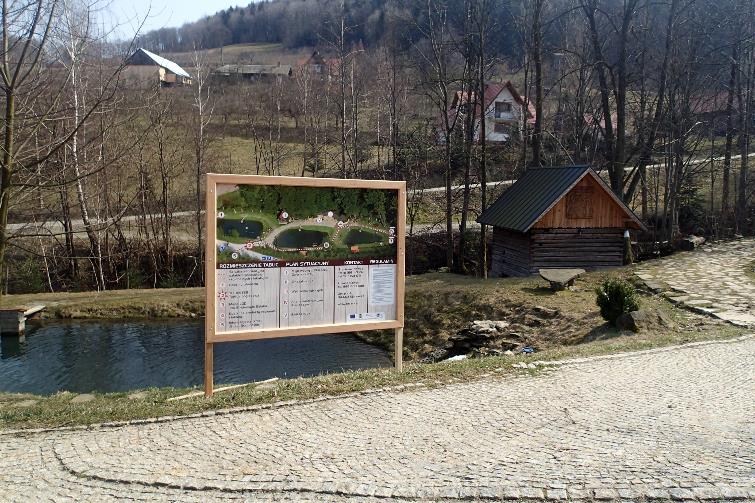 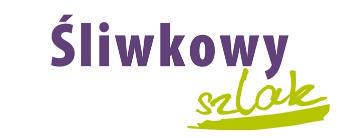 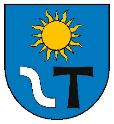 Działanie: Małe projekty Beneficjent: Gminny Ośrodek Kultury Sportu i Turystyki w Laskowej Projekt: Parada Orkiestr Dętych w Laskowej połączona  z warsztatami muzycznymi Kwota dofinansowania z PROW 2007-2013: 16 686,70 zł
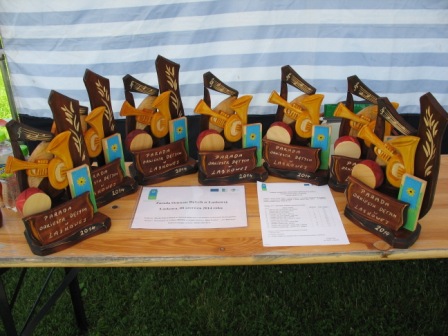 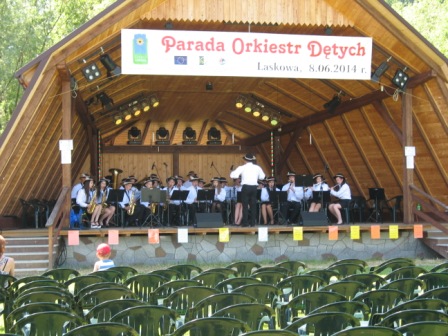 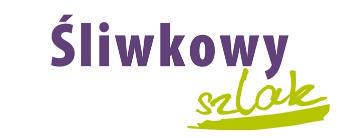 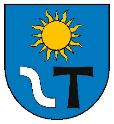 Działanie: Małe projekty Beneficjent: Gminny Ośrodek Kultury Sportu i Turystyki w Laskowej Projekt: Promocja lokalnych walorów i produktów poprzez organizację cyklu przedsięwzięć o charakterze promocyjno-rekreacyjnym, Kwota dofinansowania z PROW 2007-2013: 17 308,45 zł
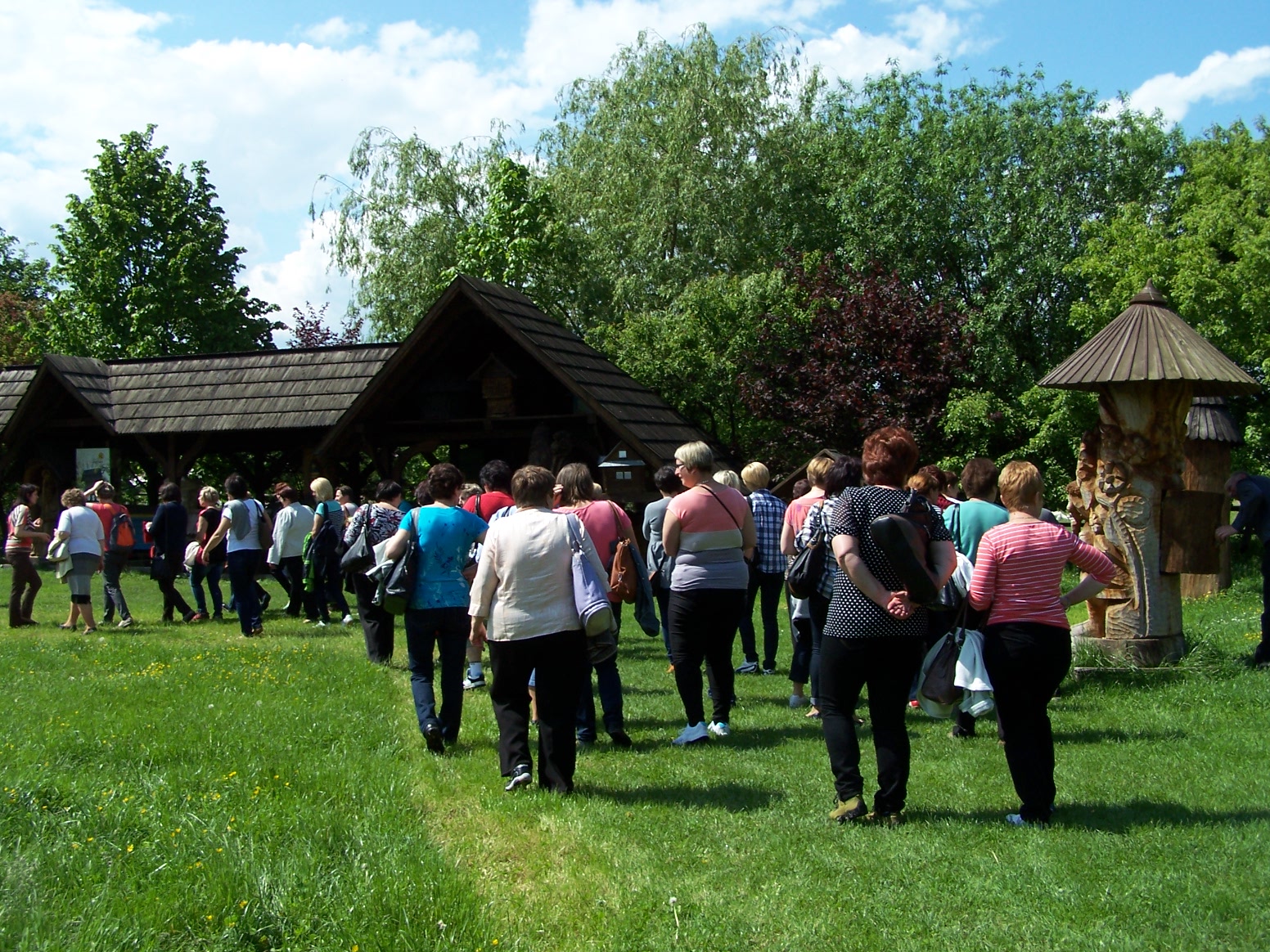 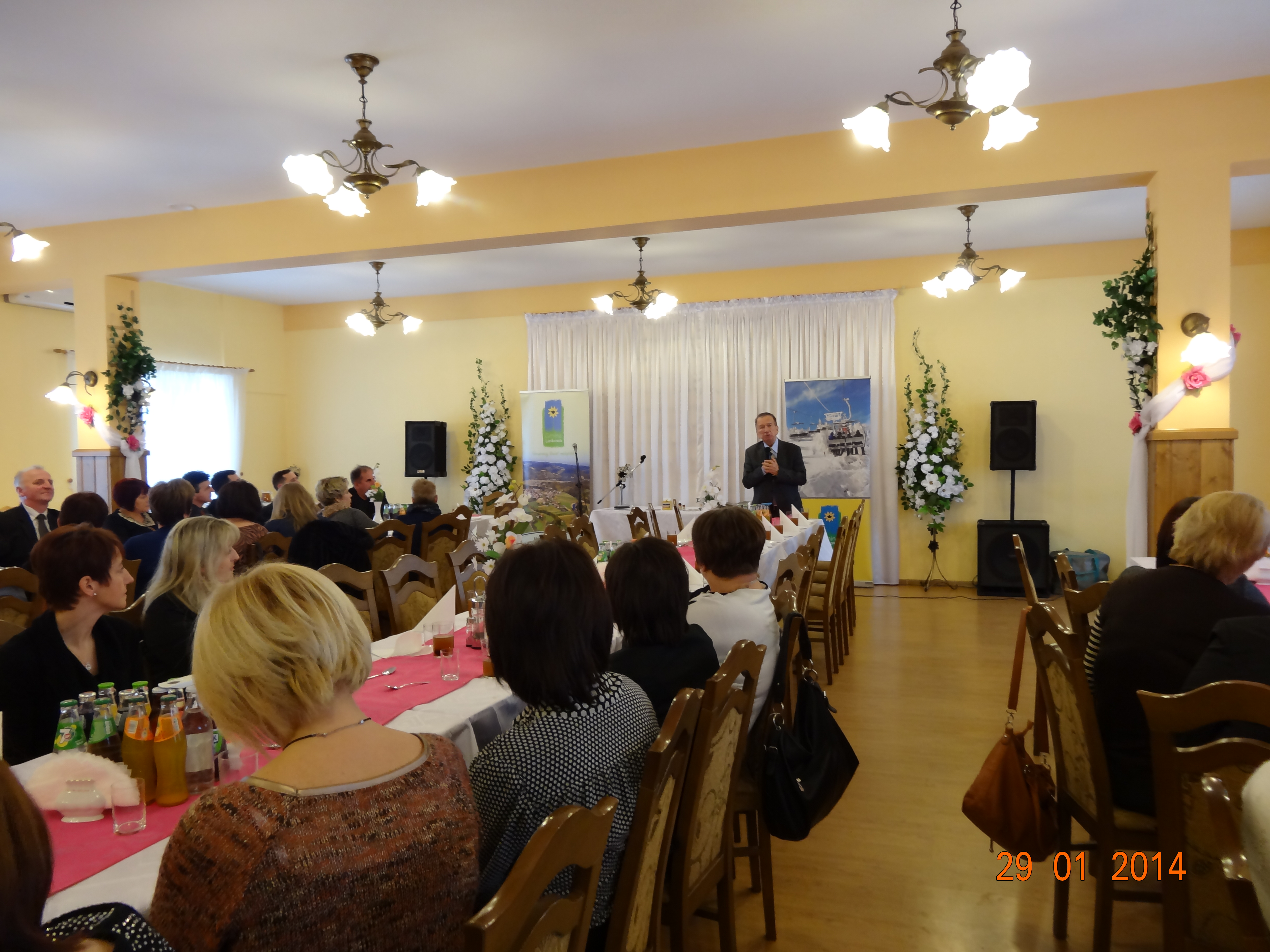 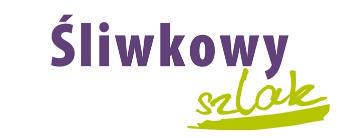 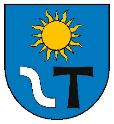 Działanie: Odnowa i rozwój wsi Beneficjent: Gmina LaskowaProjekt: Zagospodarowanie i zwiększenie dostępności do atrakcyjnych miejsc Gminy Laskowa poprzez modernizację placu w Laskowej GOK - etap I, Kwota dofinansowania z PROW 2007-2013: 45 153,00 zł
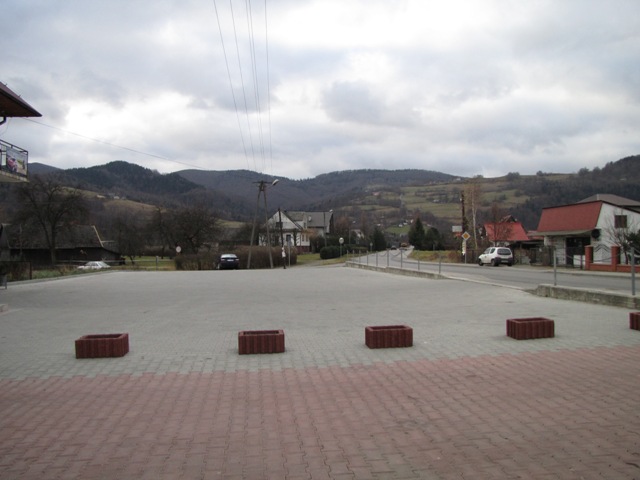 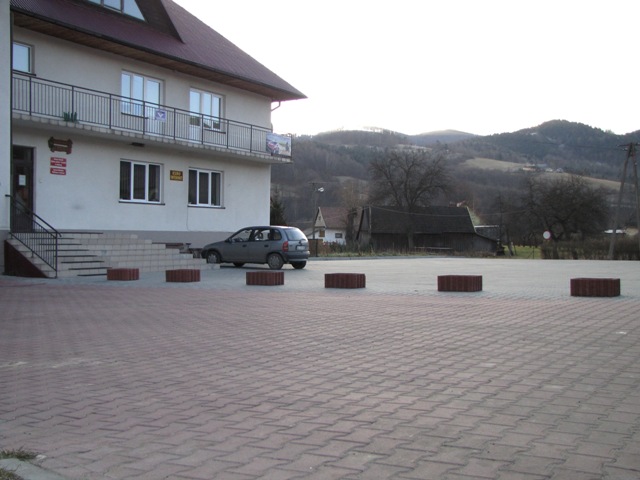 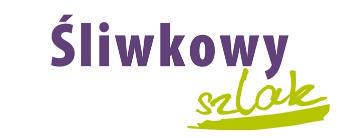 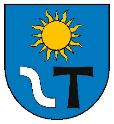 Działanie: Odnowa i rozwój wsi, Beneficjent: Gmina LaskowaProjekt: Zagospodarowanie i zwiększenie dostępności do atrakcyjności miejsc Gminy Laskowa poprzez modernizację placu w Laskowej przy boisku sportowym, w Ujanowicach NZOZ oraz w Krosnej parking gminny - etap IIKwota dofinansowania z PROW 2007-2013: 149 280,00 zł
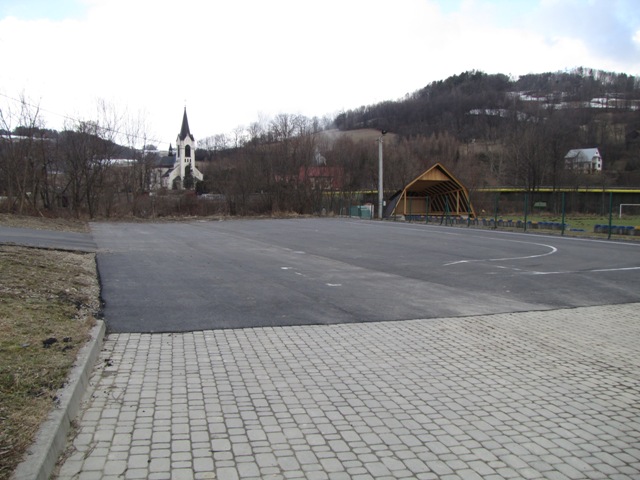 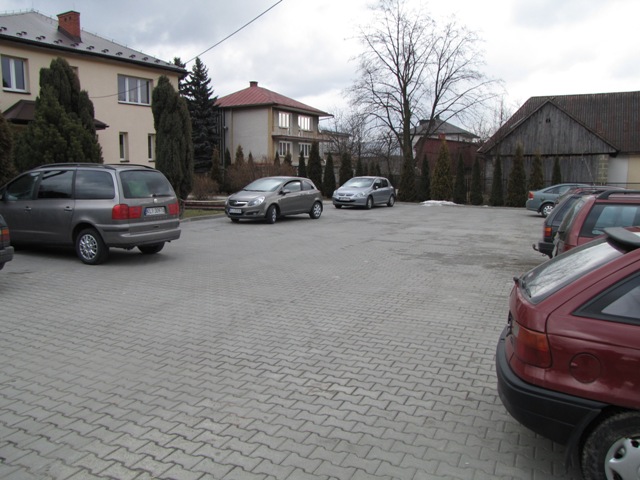 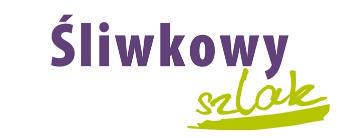 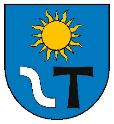 Działanie: Odnowa i rozwój wsiBeneficjent: Gmina LaskowaProjekt: Utworzenie parku rekreacji wraz z infrastrukturą towarzyszącą w miejscowości LaskowaKwota dofinansowania z PROW 2007-2013: 273 170,00 zł
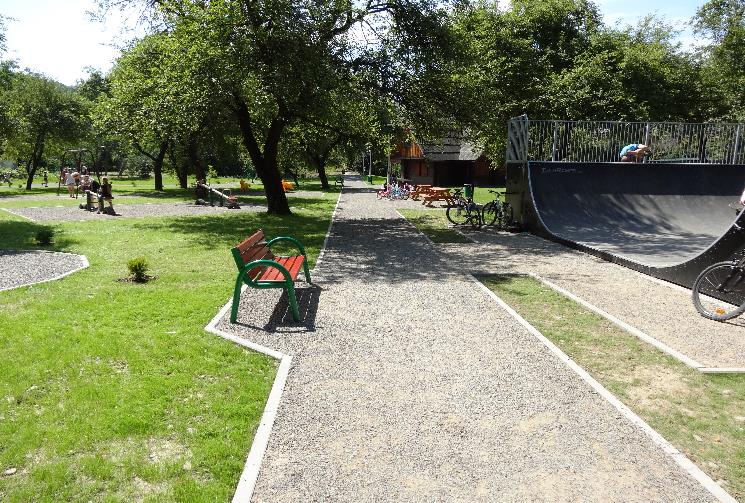 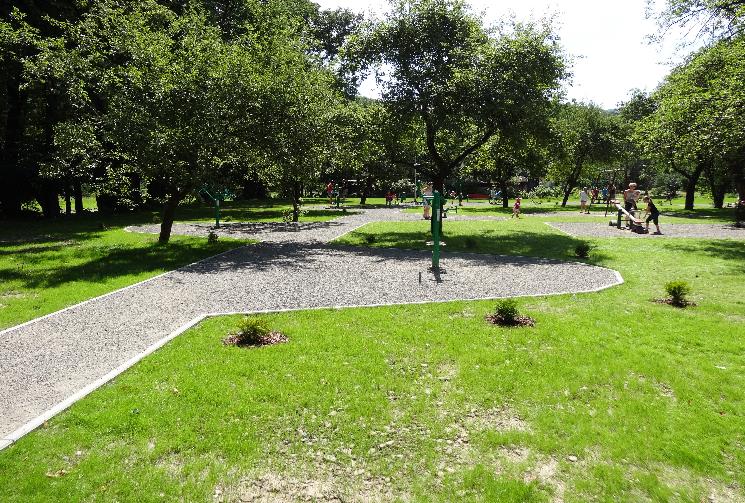 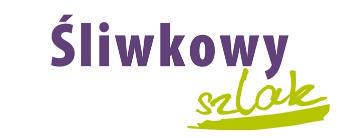 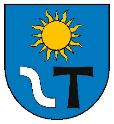 Dziękujemy za uwagę
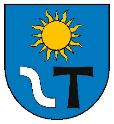 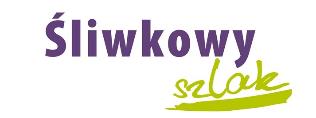